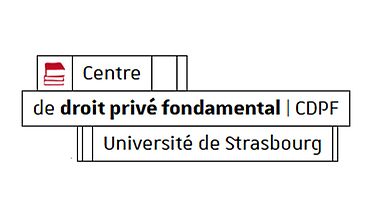 "Le droit national, une source ancillaire ?"
Emmanuel Netter

Professeur de droit privé
Université de strasbourg
Cohérence des données - Lyon - 13 février 2025
1
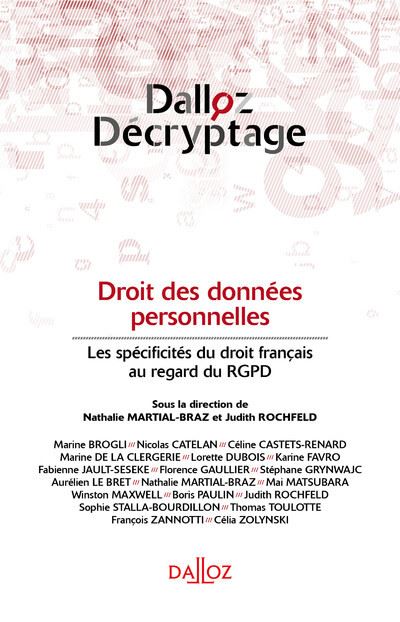 iNTRODUCTION
Un creuset national
"Droit des données" ?
"Ancillaire" ?

Les espaces nationaux au sein d'un droit européen
Cohérence des données - Lyon - 13 février 2025
2
I - La physionomie des espaces nationaux au sein du droit européen des données
ThePhoto par PhotoAuthor est fournie sous licence CCYYSA.
Cohérence des données - Lyon - 13 février 2025
3
Les espaces délaissés par l'UE
Par nécessité ?
Par choix ?
Par mégarde ?
Cohérence des données - Lyon - 13 février 2025
4
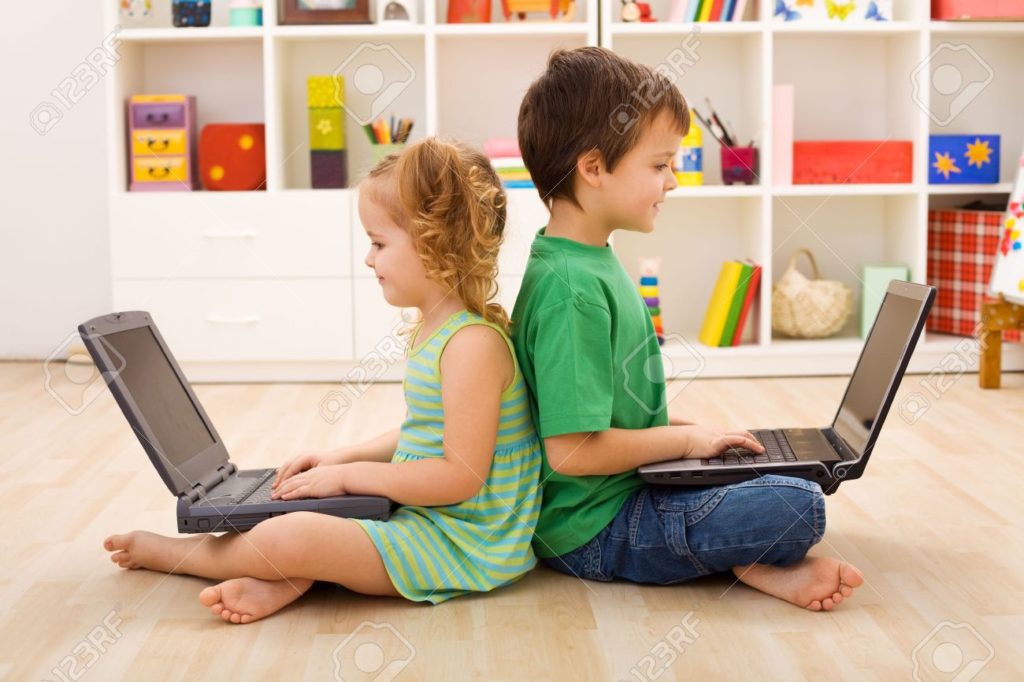 Les espaces ménagés par l'UE
ART. 22 LA DECISION AUTOMATISEE

b) est autorisée par (…) le droit de l'État membre auquel le responsable du traitement est soumis et qui prévoit également des mesures appropriées pour la sauvegarde des droits et libertés et des intérêts légitimes de la personne concernée (...)
LE CONSENTEMENT DES MINEURS
Lorsque l'enfant est âgé de moins de 16 ans(…). Les États membres peuvent prévoir par la loi un âge inférieur pour ces finalités pour autant que cet âge inférieur ne soit pas en-dessous de 13 ans.
ThePhoto par PhotoAuthor est fournie sous licence CCYYSA.
Cohérence des données - Lyon - 13 février 2025
5
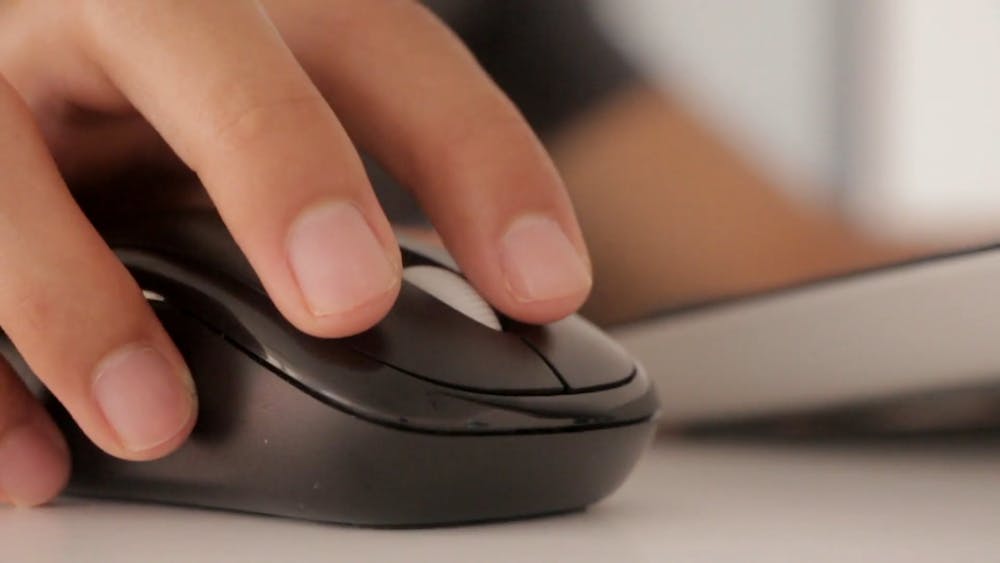 Les espaces impliqués par le droit de l'UE
« Pour obtenir l'ensemble des informations pertinentes relatives au traitement personnalisé des annonces, un utilisateur doit d'abord effectuer trois actions à partir du premier niveau d'information, avant de revenir au document initial et d'effectuer deux nouvelles actions, soit un total de cinq actions, tandis que six actions sont nécessaires pour obtenir une information exhaustive quant à la géolocalisation » (CE, 19 juin 2020, n° 430810).
Cohérence des données - Lyon - 13 février 2025
6
Les espaces disputés au droit de l'UE
Article 22 du RGPD

"La personne concernée a le droit de ne pas faire l'objet d'une décision fondée exclusivement sur un traitement automatisé, y compris le profilage, produisant des effets juridiques la concernant ou l'affectant de manière significative de façon similaire."
Article 47 de la LIL

"Aucune décision produisant des effets juridiques à l'égard d'une personne ou l'affectant de manière significative ne peut être prise sur le seul fondement d'un traitement automatisé de données à caractère personnel (…)"
Cohérence des données - Lyon - 13 février 2025
7
II – les raisons d'être des espaces nationaux au sein du droit européen des données
ThePhoto par PhotoAuthor est fournie sous licence CCYYSA.
Cohérence des données - Lyon - 13 février 2025
8
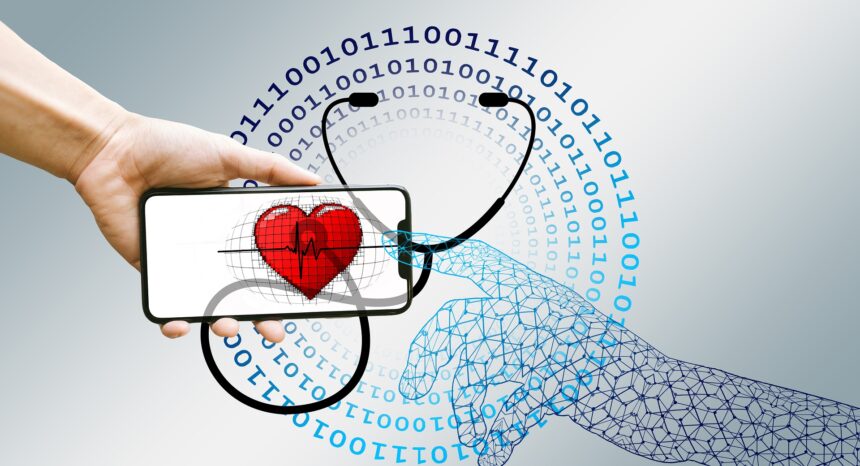 Les raisons vertueuses
Accueillir la diversité antérieure
Permettre la diversité postérieure
ThePhoto par PhotoAuthor est fournie sous licence CCYYSA.
Cohérence des données - Lyon - 13 février 2025
9
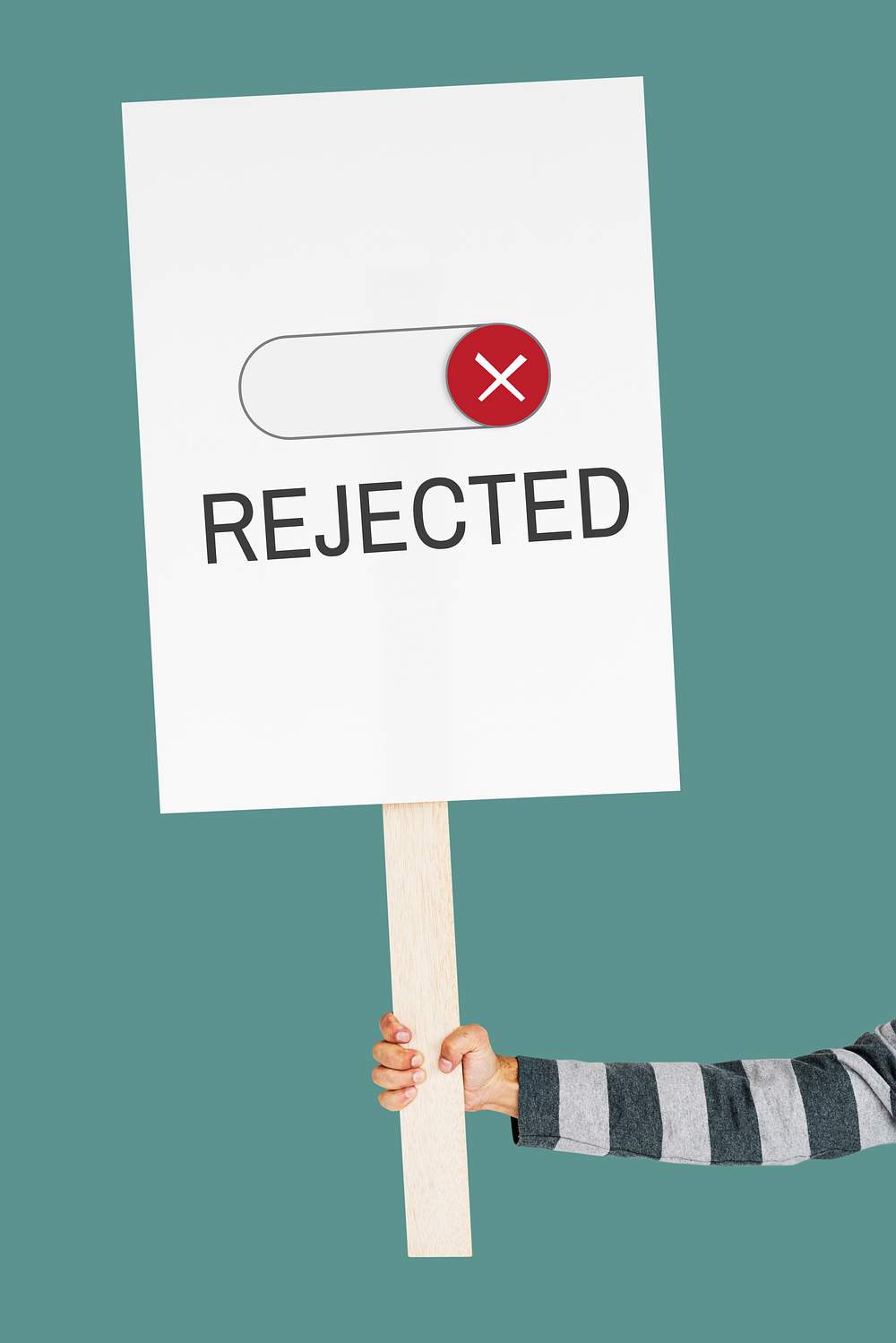 Les raisons inavouables
Absence d'accord entre Etats
Manque d'anticipation, naïveté
"Patriotisme législatif" (C. Haguenau-Moizard)
Cohérence des données - Lyon - 13 février 2025
10